Minimizing the field tilts in superconductive cavities
Results from 2011 ILC tests at FLASH, DESY
Julien Branlard
RFTech, 3rd Workshop
Rostock, Dec. 12th 2011
Overview
Problem statement and historical background
Why do we care about individual flat gradients?
What solutions were offered to achieve flat gradients with beam loading?
What can we actually implement at FLASH?

The Feb.’11 study at FLASH
What approach have we followed during the FLASH test studies?
Results of the PK |QL studies

Conclusions and prospects
Approach limitations 
Improvements
I. Introduction: ILC
The International Linear Collider
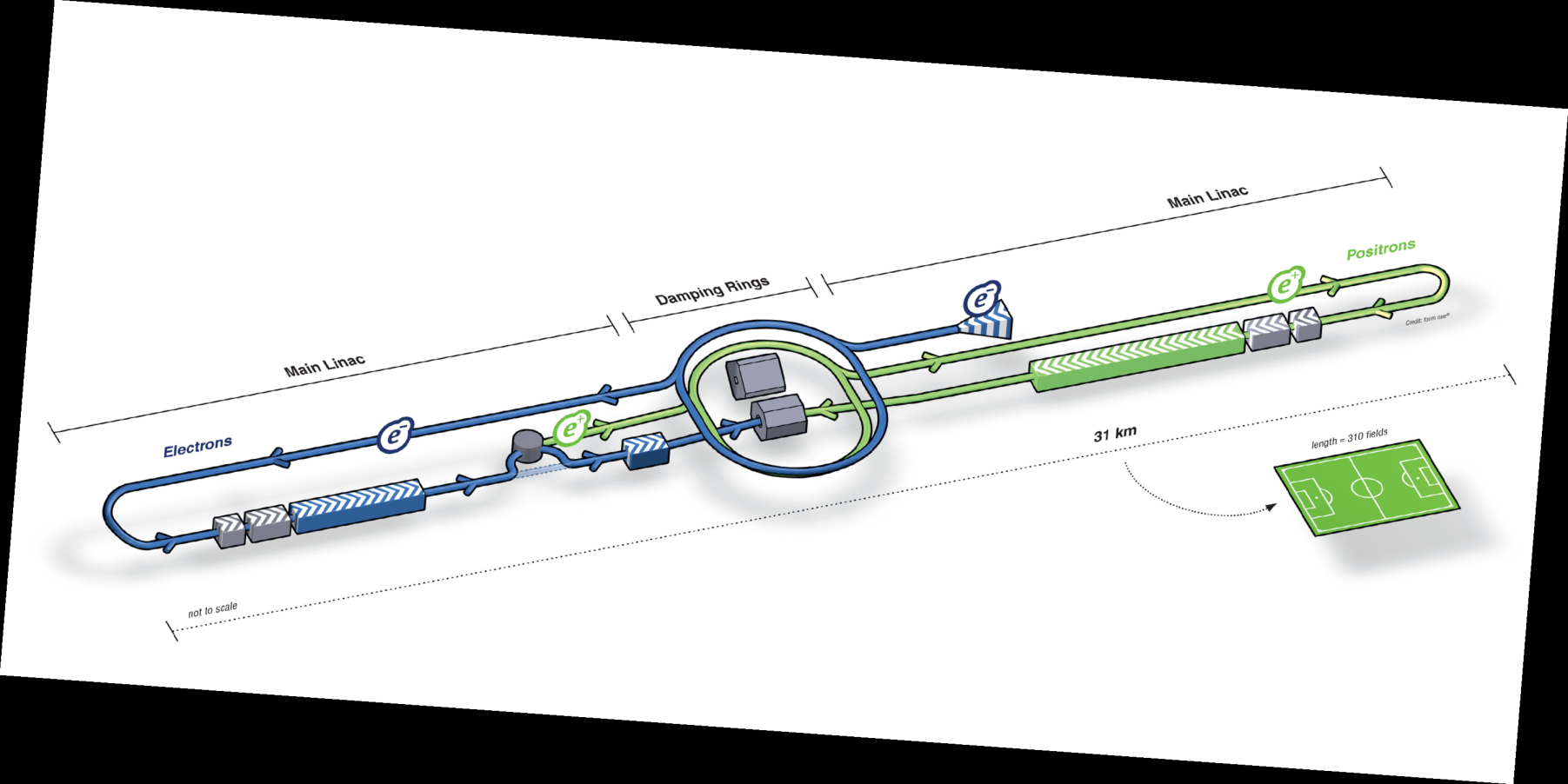 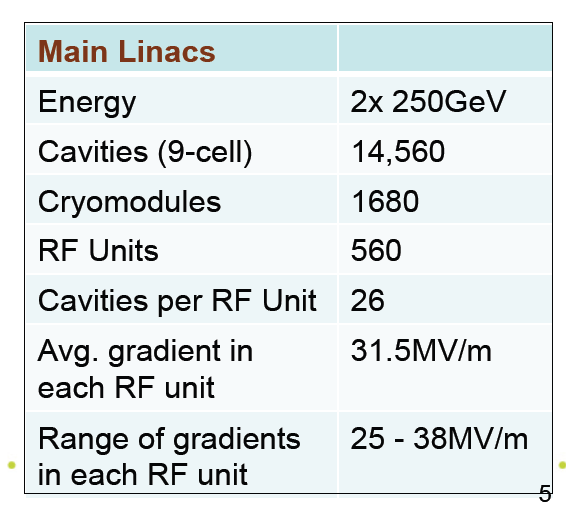 I. Introduction: FLASH
FLASH





ACC67
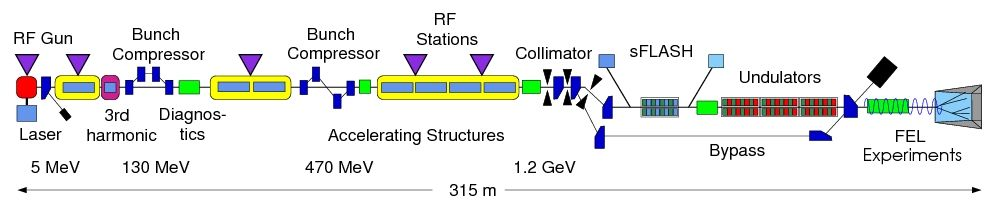 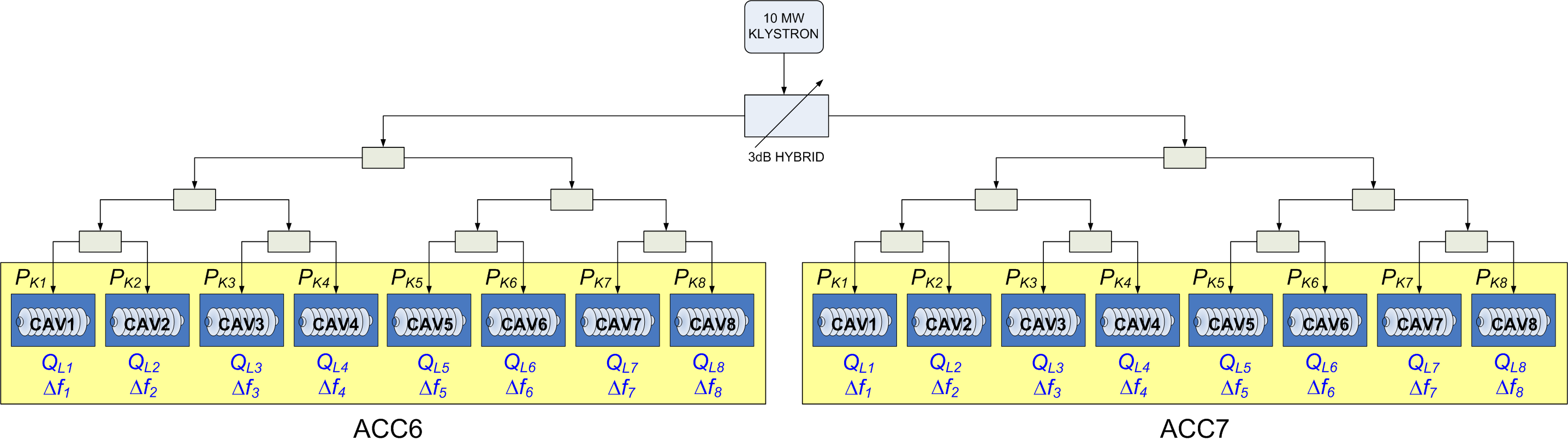 I. Introduction: problem statement
Why do we care about individual flat gradients?
“Effect of Cavity Tilt and RF Fluctuations to Transverse Beam Orbit Change in ILC Main Linac”  K. Kubo, Jan. 2010
Beam loading
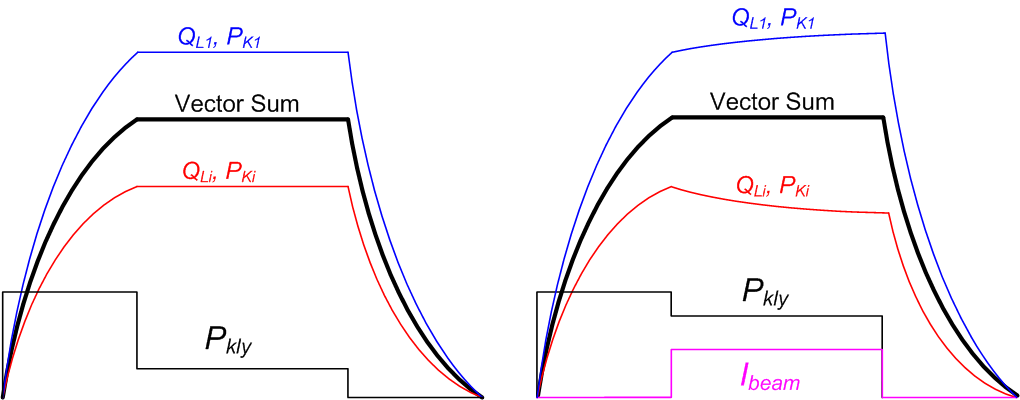 BEAM ON
BEAM OFF
I. Introduction: problem statement
Beam loading tilts scale linearly with beam current
Simulated tilts for ACC6 at FLASH, with 800 usec flat top
I. Introduction: problem statement
“Solutions” to flat cavity gradient with beam
“RF Distribution Optimization in the Main Linacs of the ILC”, Bane, Adolphsen, Nantista – PAC07
“Optimal Coupler and Power Settings for Superconductive Linear Accelerators”, Branlard, Chase - LINAC08
“PkQl-like control for ACC6/7 at FLASH”, Michizono, unpublished 2010




“RF Distribution Optimization in the Main Linacs of the ILC” Bane, Adolphsen, Nantista - WEPMS037.pdf, 2007 
 Assumes a square forward power pulse
 Assumes adjustable PK’s
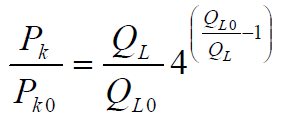 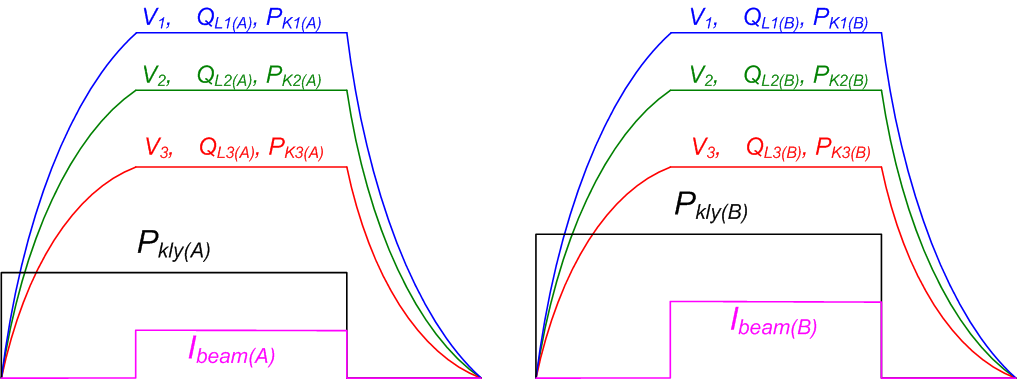 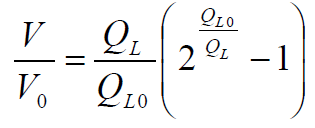 I. Introduction: problem statement – FLASH working space
Focus on ACC6 and ACC7
Motorized couplers (QL adjustments, limited range)
Fixed power distribution (i.e. PK), except for 3dB hybrid
Motorized slow tuners
Dynamic cavity resonance control with piezo
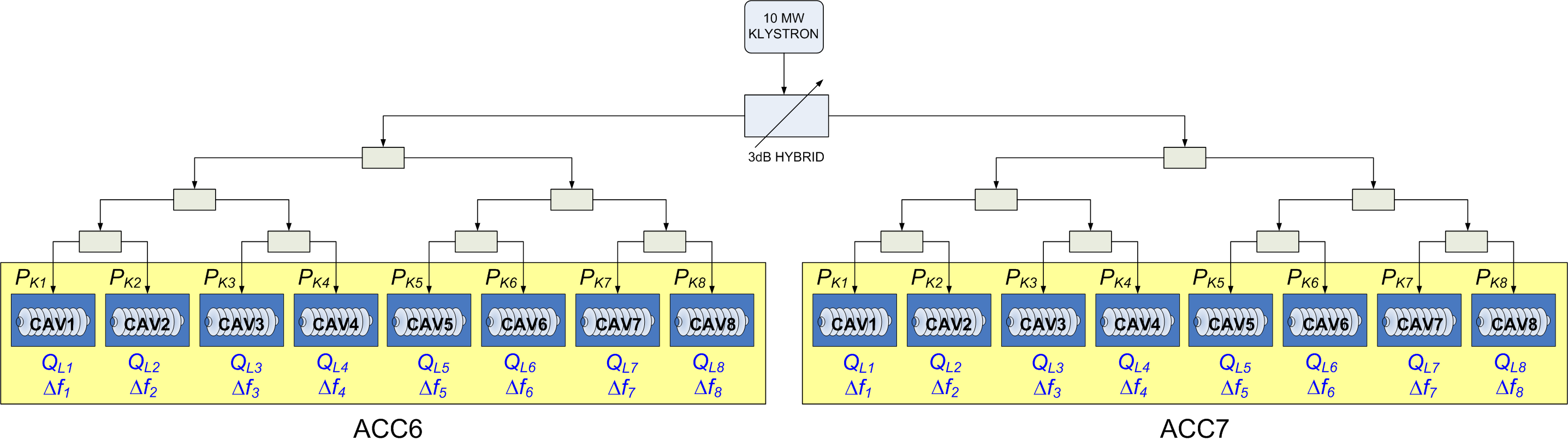 II. Analytical approach
Analytical ‘solution’ for optimal QL
 assumes “perfect” tuning
 solve for QLi when possible
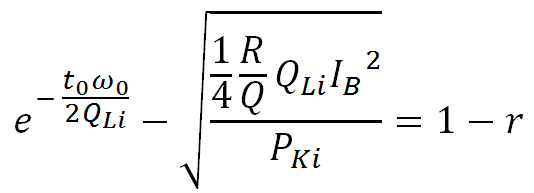 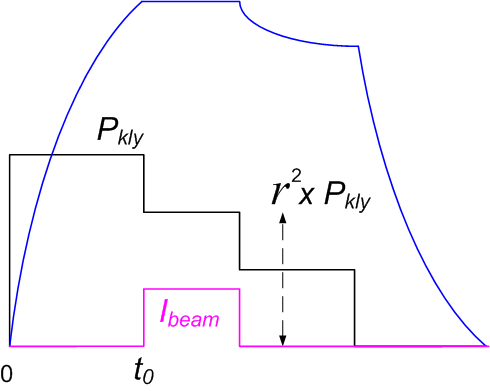 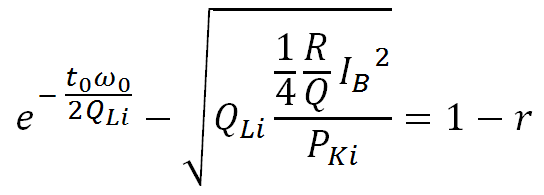 cavity i loaded Q
cavity i forward power during fill time [W]
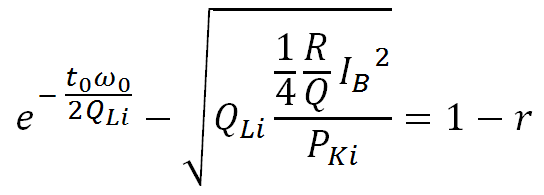 DC beam current [A]
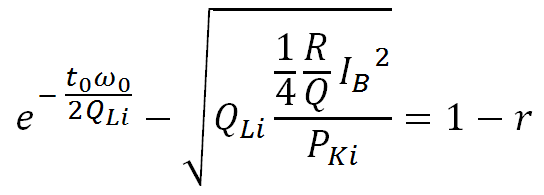 fill time ( beam arrival time) [s]
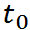 fill time to flat top voltage ratio (including beam compensation)
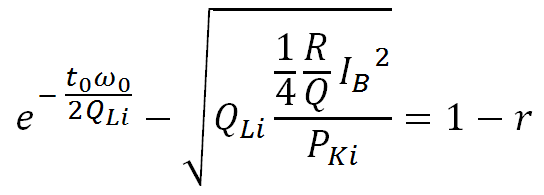 II. SIMCAV: Cavity simulator
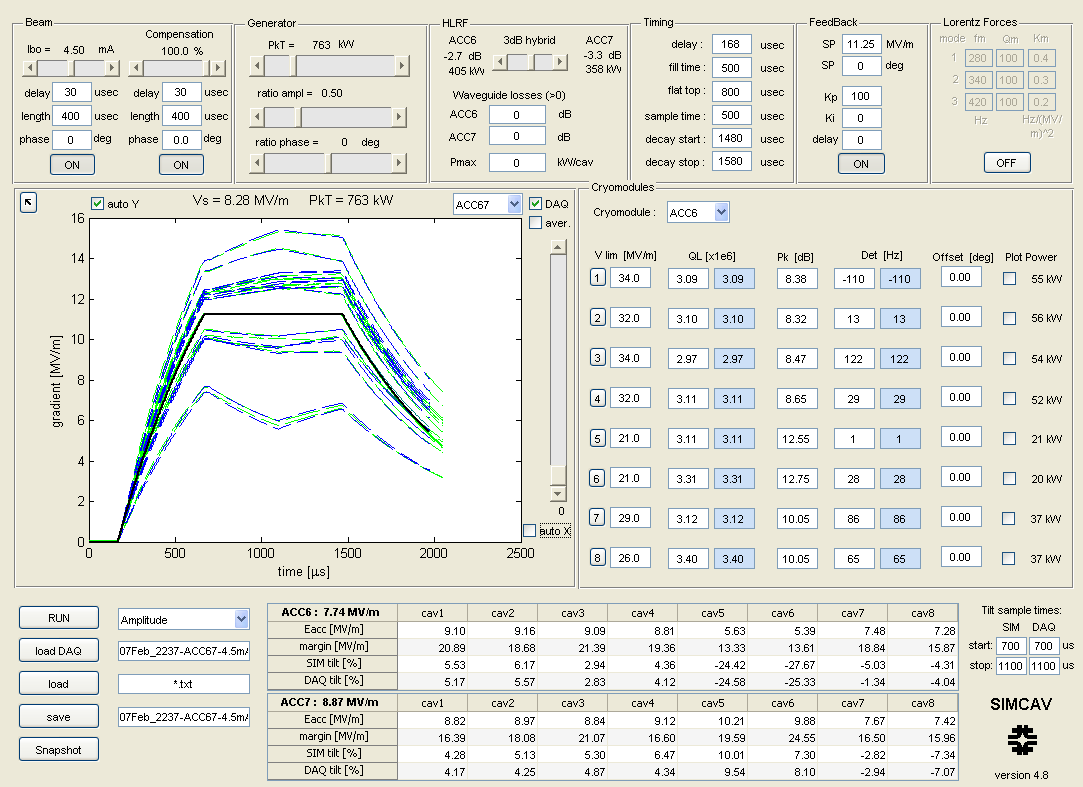 II. SIMCAV: Cavity simulator
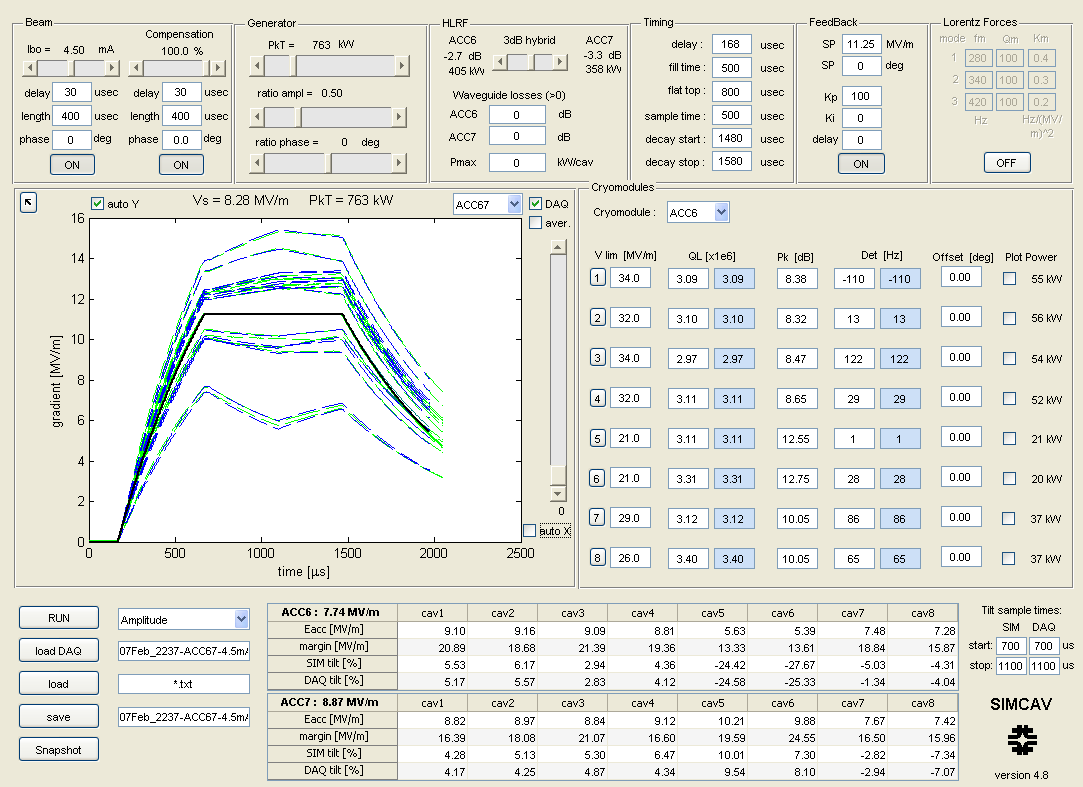 II. Calibration procedure
DAQ data: Feb. 07 2011, 22:37
Load Vcav from DAQ

Compute actual QL , PK  and f from DAQ data

Type in QL, PK and f into simulator

Check agreement between simulated and FLASH data

Adjust QL in simulator to flatten tilts

Implement QL corrections in FLASH

Check gradient flatness
FLASH DAQ data
Ib = 4.5 mA
[Speaker Notes: How did we proceed to flatten individual cavity gradients: knobs we used are: adjusting QLs and setting cavity on resonance
Step 1: load DAQ data, decay measurement]
II. Calibration procedure
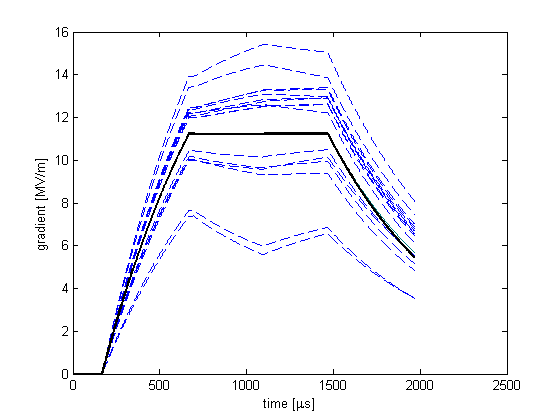 Load Vcav from DAQ

Compute actual QL , PK  and f from DAQ data

Type in QL, PK and f into simulator

Check agreement between simulated and FLASH data

Adjust QL in simulator to flatten tilts

Implement QL corrections in FLASH

Check gradient flatness
simulated data
vector sum
[Speaker Notes: Step 2: simulate]
II. Calibration procedure
Load Vcav from DAQ

Compute actual QL , PK  and f from DAQ data

Type in QL, PK and f into simulator

Check agreement between simulated and FLASH data

Adjust QL in simulator to flatten tilts

Implement QL corrections in FLASH

Check gradient flatness
FLASH DAQ data
simulated data
vector sum
[Speaker Notes: Check agreement between simulation and experimental data]
II. Calibration procedure
Load Vcav from DAQ

Compute actual QL , PK  and f from DAQ data

Type in QL, PK and f into simulator

Check agreement between simulated and FLASH data

Adjust QL in simulator to flatten tilts

Implement QL corrections in FLASH

Check gradient flatness
simulated data
vector sum
[Speaker Notes: Adjust QL using simulator “by eye”]
II. Calibration procedure
Load Vcav from DAQ

Compute actual QL , PK  and f from DAQ data

Type in QL, PK and f into simulator

Check agreement between simulated and FLASH data

Adjust QL in simulator to flatten tilts

Implement QL corrections in FLASH

Check gradient flatness
simulated data
vector sum
[Speaker Notes: Adjust QL using simulator “by eye”]
II. Calibration procedure
Load Vcav from DAQ

Compute actual QL , PK  and f from DAQ data

Type in QL, PK and f into simulator

Check agreement between simulated and FLASH data

Adjust QL in simulator to flatten tilts

Implement QL corrections in FLASH

Check gradient flatness
simulated data
vector sum
[Speaker Notes: Note that while adjusting the QL flattens cavity gradients during beam time, it also introduces a tilt when beam is OFF]
II. Calibration procedure
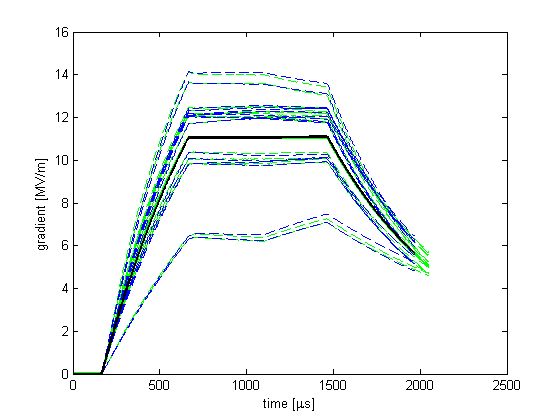 Load Vcav from DAQ

Compute actual QL , PK  and f from DAQ data

Type in QL, PK and f into simulator

Check agreement between simulated and FLASH data

Adjust QL in simulator to flatten tilts

Implement QL corrections in FLASH

Check gradient flatness
FLASH DAQ data
simulated data
vector sum
[Speaker Notes: Verify benefits (in tilts) of the Ql change (retune cavity after QL adjustments)]
II. Calibration procedure
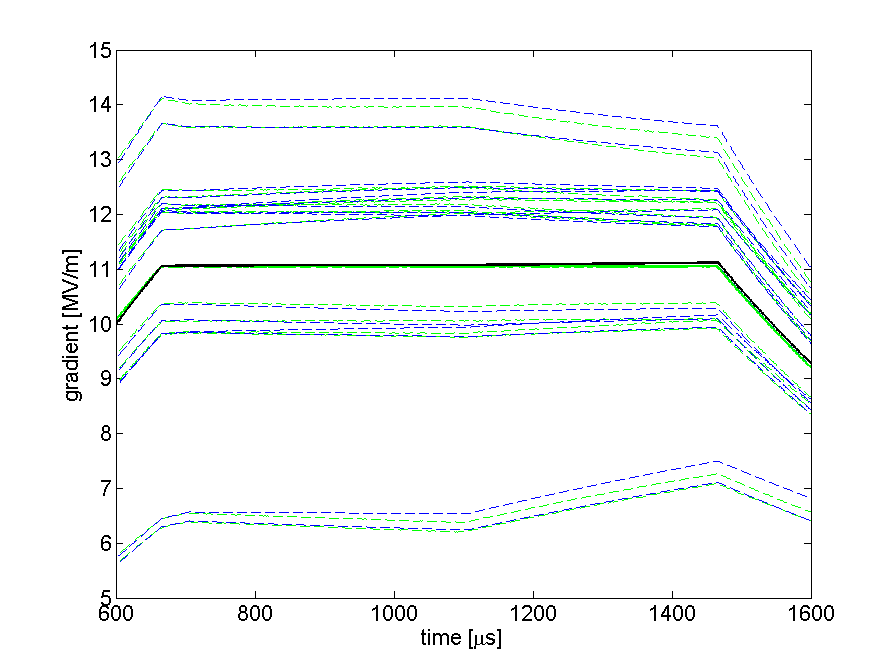 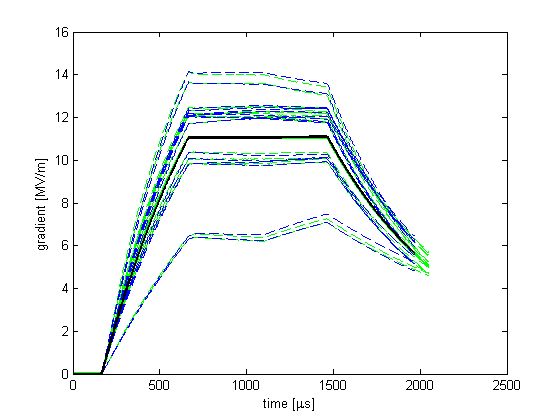 Load Vcav from DAQ

Compute actual QL , PK  and f from DAQ data

Type in QL, PK and f into simulator

Check agreement between simulated and FLASH data

Adjust QL in simulator to flatten tilts

Implement QL corrections in FLASH

Check gradient flatness
FLASH DAQ data
simulated data
vector sum
[Speaker Notes: Close up on simulation vs. experiment data: discrepancies are due to:
Inaccuracy in assessing power distribution
Inaccuracy in the Ql estimate “by eye”
Inaccuracy in setting up the Ql (settings + measurement)
Inaccuracy in cavity tuning (static + dynamic)]
II. Assessing the accuracy of the method
QL scan
 Keep beam current constant but walk QL’s around  optimized value


IB scan 
 Keep optimized QL’s but ramp beam up/down
3


2


1


0


-1


-2


-3
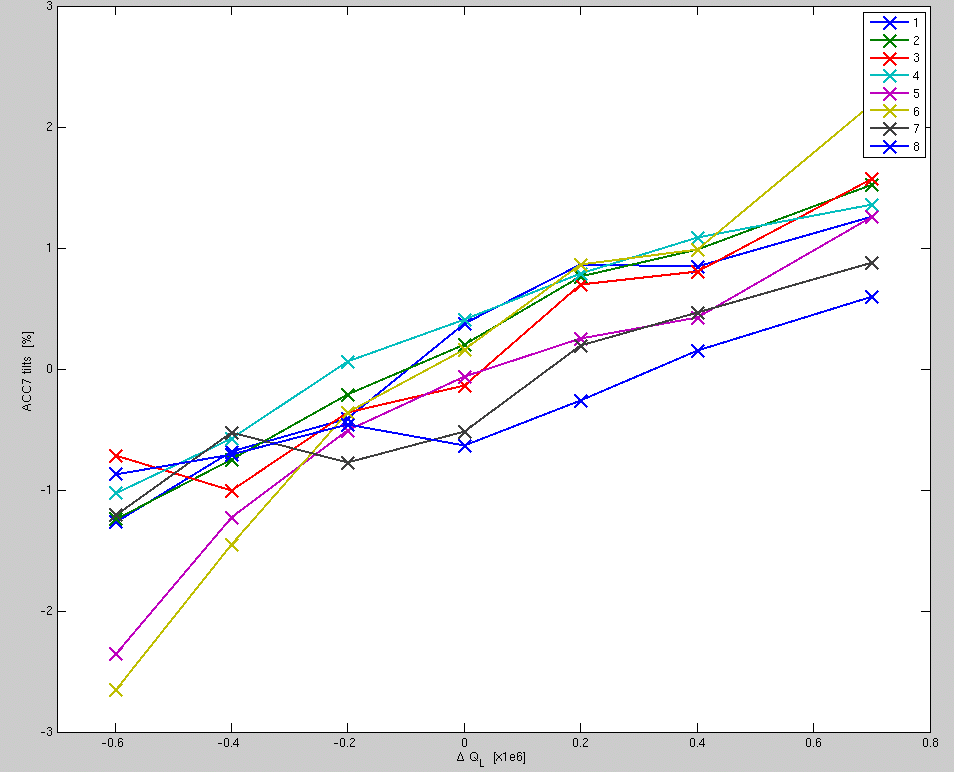 gradient tilts   [%]
-0.6      -0.4      - 0.2          0         0.2         0.4       0.6       0.8
QL      [ x 106 ]
[Speaker Notes: Checking if the Ql settings are indeed optimal]
II. Assessing the accuracy of the method
QL scan
 Keep beam current constant but walk QL’s around  optimized value


IB scan 
 Keep optimized QL but ramp beam up/down
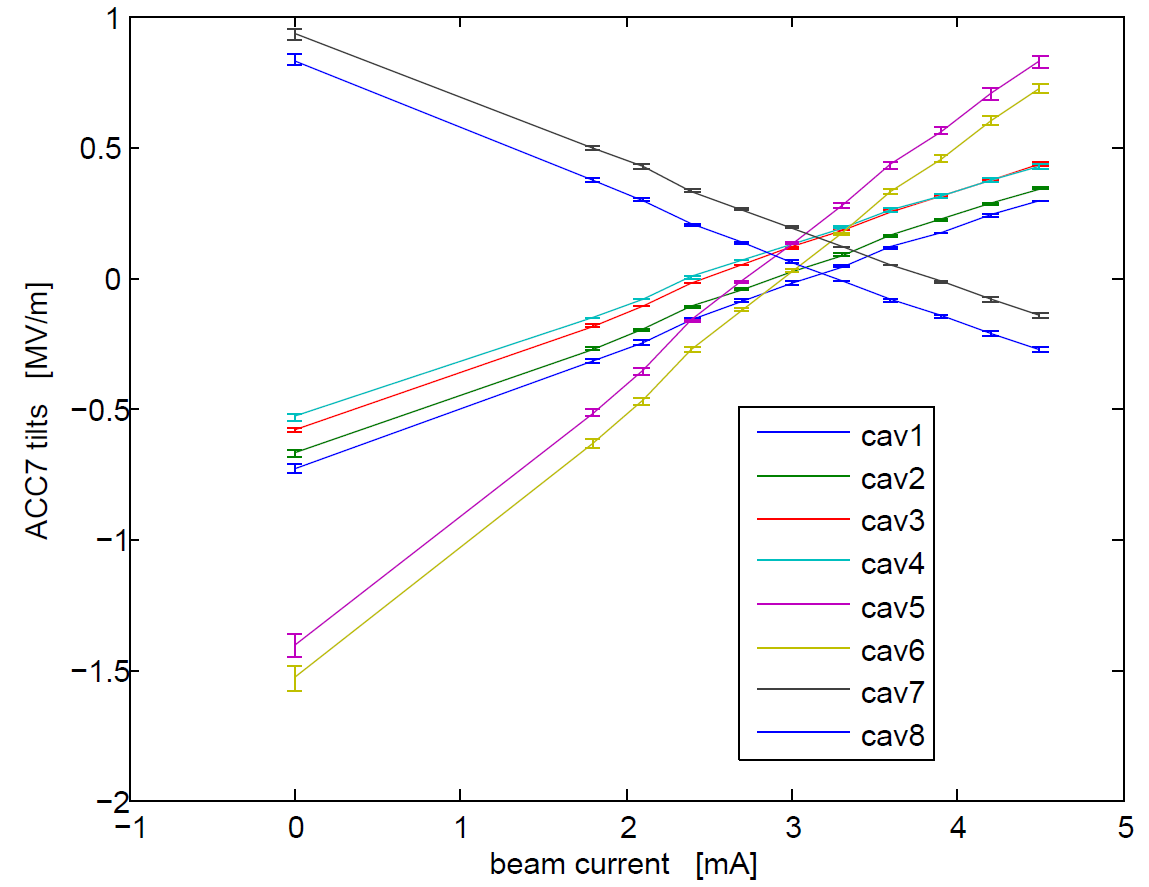 [Speaker Notes: Checking the impact of beam change on tilts (Qls are optimized for 1 beam current, not any other beam current)]
II. Assessing the accuracy of the method
QL settings are limited
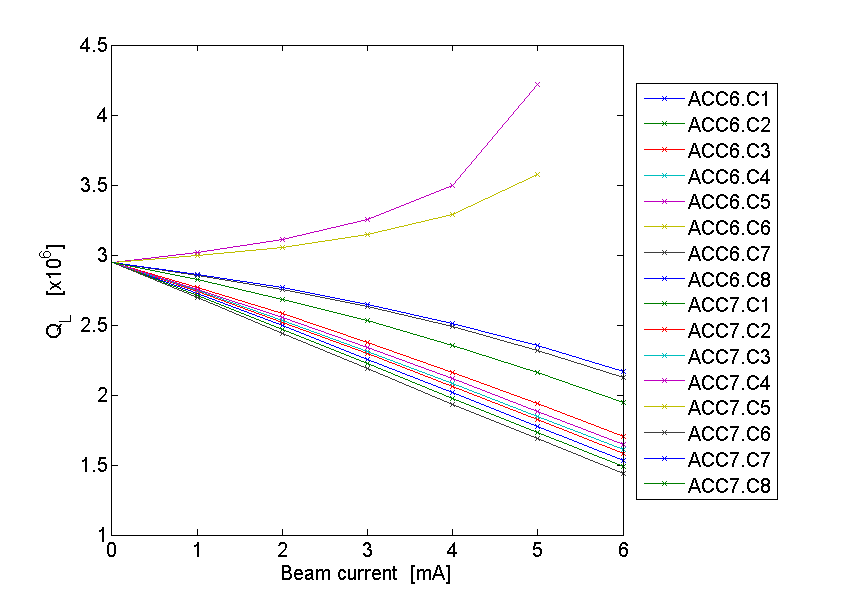 ILC specs : 9 mA !
II. Impact of cavity frequency tuning
Before freq. tuner adjustments
After freq. tuner adjustments
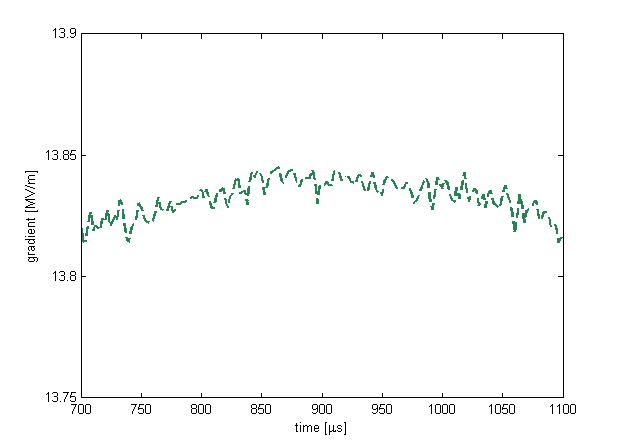 AMPLITUDE
AMPLITUDE
~ 0.1 MV/m
QL = 1.58x106
QL = 1.58x106
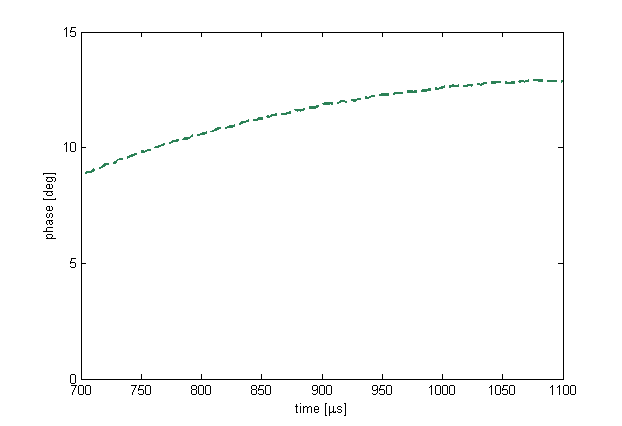 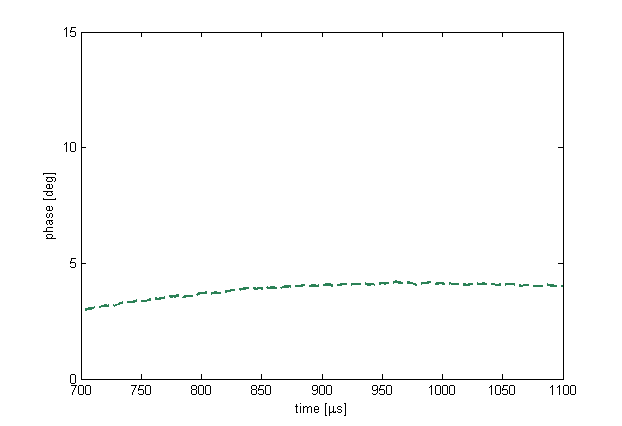 PHASE
PHASE
f = 70 Hz
III. Study insights
What went well
Motorized couplers / tuners
Analytical approach proved to be useful
Predicted optimized QL values were accurate    to 0.2e6
Successfully implemented the tuning plan         tilts  < 0.1MV/m

What we’ve learnt
Cavity resonance control is crucial for gradient tilts
Limitations to the analytical approach:
How accurately can we compensate for LFD  OR  include in model? 
How accurately can we measure and set QL’s 	 +/-  2 to 5%

What is still unanswered
No proposed solution for high beam currents (>6mA) implementable at FLASH
There is not always a solution to flatten all cavities (especially when gradient spread is large)
No solution to bring up the machine at its highest gradient
III. Conclusions and prospects
Machine automation
Automatic QL settings
Automatic quench detection 
Machine operation scenarios
Tuning strategies
How to ramp up the beam
How to recover from a quench
Next study time 
February 2012
Thank You!